Рабочее совещание по вопросам здоровьесбережения несовершеннолетних и проведении профилактической акции 
«За здоровый образ жизни» в 2021 году

25.03.2021
Ключевые методические и просветительские события в рамках акции
Ключевые мероприятия III-го Сбора «МЕДИАдети.ВЕСНА»26-28 марта МАУ ДОЛ «Солнечная поляна»)
Ключевые мероприятия III-го Сбора «МЕДИАдети.ВЕСНА»
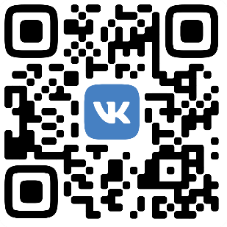 Ключевые мероприятия III-го Сбора «МЕДИАдети.ВЕСНА»
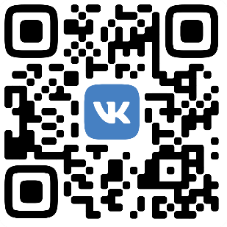 Ключевые мероприятия III-го Сбора «МЕДИАдети.ВЕСНА»
Ключевые мероприятия III-го Сбора «МЕДИАдети.ВЕСНА»
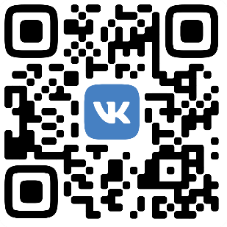